Distribuce grafických variant e/ě v české substantivní flexi
Klára Osolsoběosolsobe@phil.muni.cz
24.10.2018
MSoČ a korpusy
Cílem přednášky je prakticky ukázat, že ačkoliv nová korpusová mluvnice češtiny (Cvrček, V. a kol., 2010) nezahrnula řadu informací, které lze z korpusů vyčíst, není jejím vydáním možnost využívat korpusy i nadále jako zdroje observací jazyka nikterak potlačena.
24.10.2018
Distribuce -e/-ě v substantivní flexi
Na s.174 se uvádí, že „Ke vzoru duše patří  feminina s koncovkou -e někdy psanou -ě ...“, 
takřka stejná formulace se objeví na s. 188 a 189 (vzor moře  a kuře).
u vzoru soudce (s. 160n.) 
u vzoru píseň (s. 178n.)
24.10.2018
Je psaní –e/-ě ve flektivních koncovkách popsatelné obecně platnými pravidly ?
Studenti bohemistiky (rodilí mluvčí) odpověď hledají s jistými obtížemi.
Odpověď na tuto otázku komplikuje (protože jde opravdu o odpověď komplikovanou) řešení některých oblastí počítačového zpracování přirozeného jazyka (konkrétně češtiny).
24.10.2018
Korpus SYN2010
lc=„.*[eě]“
P-filtr
tag=„NN.*“
konkordance – statistiky – frekvenční distribuce
Korpus SYN2010:Český národní korpus - SYN2010. Ústav Českého národního korpusu FF UK, Praha 2010. Dostupný z WWW: <http://www.korpus.cz>.
24.10.2018
[lc=".*[eě]" & tag="NN.*"]
24.10.2018
[(lemma!=„.*[aáí]" & lc=".*[eě]" & tag="NNF.*")|(lemma="[eě]" & lc=".*[eě]" & tag="NN.*")]
24.10.2018
Před ě nemůže předcházet
Vokál
Některé konsonanty
24.10.2018
[lc=".*[aeěiouyáéíóůúý][eě]"]
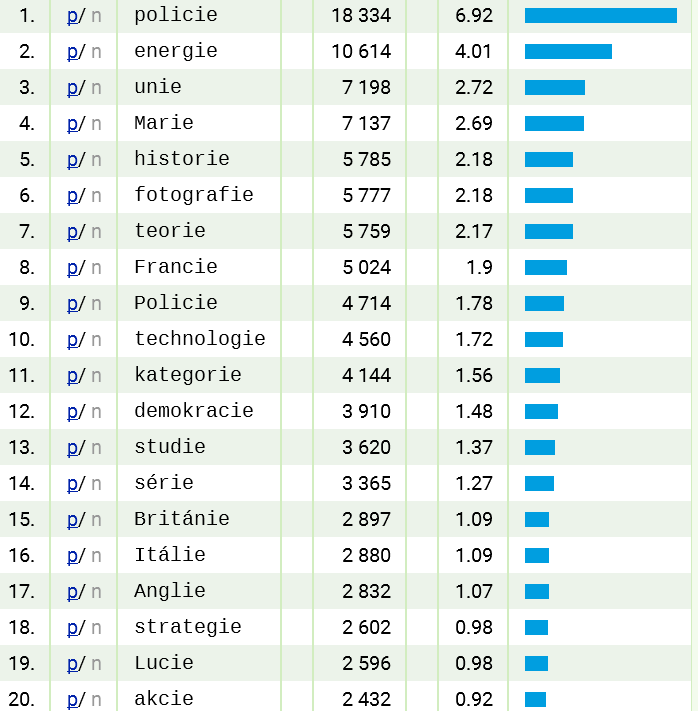 24.10.2018
Korpus SYN2015C+[eě]
24.10.2018
Analýza
Existují grafémy, za kterými se v češtině nepíše v koncovkách (zakončeních) substantiv ani –e, ani –ě. Jsou jimi ď, ť, ň.
Existují grafémy, za kterými se v češtině píše v koncovkách (zakončeních) substantiv vždy pouze  –e. Jsou jimi c, č, g, h, j, k, l, r, ř, s, š, z, ž.
Existují grafémy, za kterými se v češtině píše v koncovkách (zakončeních) substantiv buď –e nebo  –ě. Jsou jimi b, d, f, m, n, p, t, v.
Existují grafémy, za kterými se v češtině píše v koncovkách (zakončeních) substantiv buď –e nebo  –ě, a to u téhož lemmatu. Plyne to z toho, že počet všech lemmat není vždy totožný se součtem lemmat, u nichž je buď jedna, nebo druhá varianta. Dle sledovaného korpusu jsou jimi b, d, m, n, t, v.
24.10.2018
Tabulka
24.10.2018
Analýza
Substantiva skloňovaná podle vzorů soudce, růže, kuře mají (na základě korpusových dokladů) po grafémech [bd(f)mnpt(v)] koncovku –e vždy realizovanou jako grafické –ě.
Substantiva skloňovaná podle vzoru píseň mají (na základě korpusových dokladů) po grafémech dtn [ďťň] koncovku –e vždy realizovanou jako grafické –ě.
Substantiva skloňovaná podle vzoru moře mají (na základě korpusových dokladů)  po grafému t[ť] koncovku –e vždy realizovanou jako grafické –ě, přičemž jde vždy o sufix –iště.
24.10.2018
.*[bpfvmdtn]
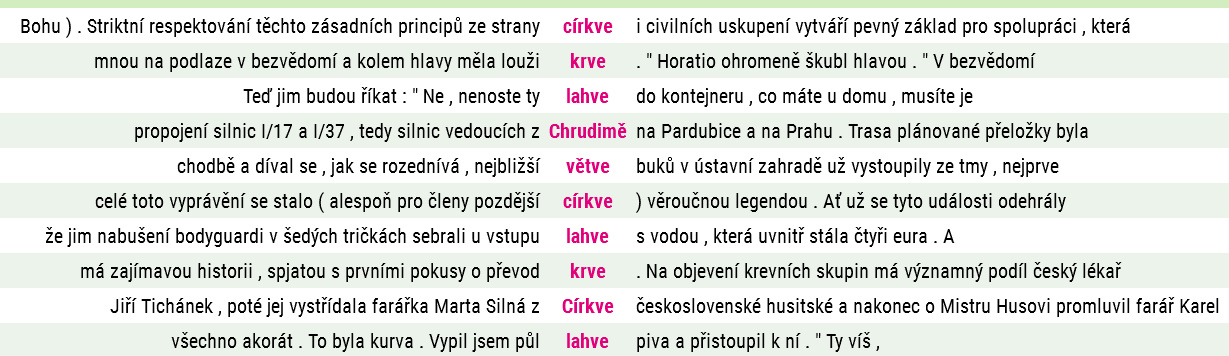 24.10.2018
[lemma=".*[bpfvm][eě]" & tag="NNN.*"]
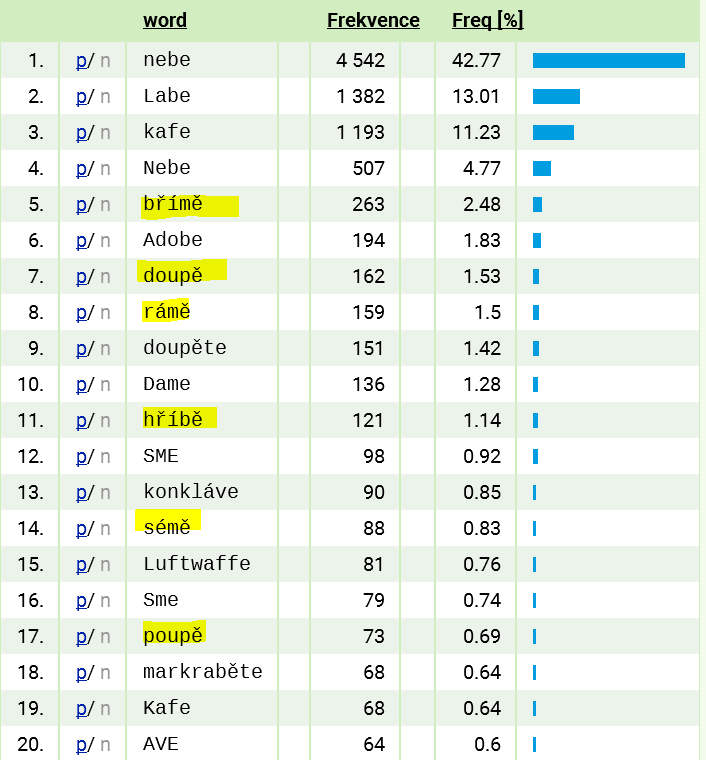 24.10.2018
Závěr
Ke vzoru píseň patří skupina substantiv zakončených na -ev, u nichž se koncovka –e vždy realizuje jako grafické e.
Ke vzoru píseň patří několik málo substantiv zakončených na -m u nichž se koncovka -e vždy realizuje jako grafické ě.
Substantiva zakončená na [bfmpvdnt] patřící ke vzoru moře  mají s výjimkou derivátů na -iště  a skupiny substantiv sémě, plémě, símě koncovku –e realizovanou jako grafické –e. 
Jde o poměrně malý počet substantiv. Nicméně se většinou jedná o substantiva poměrně frekventovaná.
24.10.2018
Závěr
Můžeme je tudíž definovat výčtem, přičemž s ohledem na rozsah korpusu můžeme předpokládat relativní úplnost výčtu frekventovaných jednotek.
Vzhledem k tomu, že distribuce variant je alespoň u vzorů píseň a moře vázána nikoliv na distribuci danou grafickým okolím, ale na jednotlivé skupiny lexému, je třeba připustit, že v češtině existují u některých vzorů dvě varianty koncovek  -e/-ě a že tyto varianty nejsou grafickými variantami v témže smyslu, jako jsou jimi varianty -e/-ě u jiných vzorů.
24.10.2018
Závěr
Na základě pozorování dat získaných z korpusů je možné odpovídat na otázky, které před zvídavými čtenáři MSoČ mohou vyvstat. 
Dopátrat se žádoucích odpovědí není vždy snadné, je ale žádoucí.
24.10.2018
Bibliografie
Cvrček, V. a kol.: Mluvnice současné češtiny. Praha : Nakladatelství Karolinum. 2010.
Kosek, P. – Křístek, M . – Osolsobě, K. – Vojtová, J. – Ziková, M.: Recenze: Cvrček, V. a kol.: Mluvnice současné češtiny. Praha : Nakladatelství Karolinum. 2010. Naše řeč 3/94, 2011, s. 144-155.
24.10.2018
Odkazy na „online“ zdroje
Český národní korpus - SYN2000/SYN2005/SYN2006PUB/SYN. Ústav Českého národního korpusu FF UK, Praha 2000. K vyhledání on-line <http://ucnk.ff.cuni.cz>. (http://ucnk.ff.cuni.cz/bonito/) 
Rychlý, P.: Bonito – grafické uživatelské rozhraní systému Manatee, Verze 1.49. 1998-2003. K vyhledání on-line http://ucnk.ff.cuni.cz/bonito/
24.10.2018
Úkol na 31.10.
Přečíst kapitolu ve VAGSČ
OSOLSOBĚ, Klára. Hláskové alternace. In František Štícha a kol.. Velká akademická gramatika spisovné češtiny. I. Morfologie. Druhy slov, tvoření slov. 1. vyd. Praha: Academia, 2018. s. 140-156, 17 s. ISBN 978-80-200-2719-1.
24.10.2018